Jednotky hmotnosti
Název školy: Základní škola Karla Klíče Hostinné
Autor: Mgr. Iva Zákoucká
Název: VY_32_INOVACE_07_C_14_Jednotky hmotnosti
Téma: Početní výkony do milionu
Číslo projektu: CZ.1.07/1.4.00/21.2131
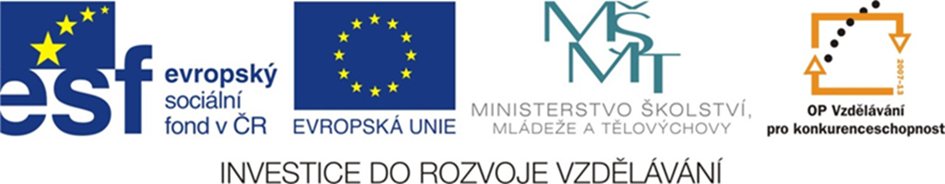 Jednotky hmotnosti
Zopakuj si!
1 kg = 1 000 g
	1 t = 1 000 kg
Můžeme se setkat ještě s dalšími jednotkami, a to 1 dekagram (1 dkg) a 1 metrický cent (1 q).
1 dkg	= 10 g	1 q	=    100 kg
1 kg	= 100 dkg	1 t	= 1 000 kg
1.Doplň tabulky.
2. Převeď na dané jednotky.
3. Převeď na dané jednotky.
4. Zkus doplnit hodnoty i u méně obvyklých jednotek hmotnosti.
5 t	= ______ kg

	8 dkg	= ______ g

	6 q	= ______ kg

	612 000 kg	= ______ t

	52 q	= ______ kg

	40 dkg	= ______ g

	374 q	= ______ kg
Mgr. Iva Zákoucká6. března 2013Určeno pro 4. a 5. ročník
Anotace
Výklad
Jednotky hmotnosti
Praktické činnosti
Převádění jednotek hmotnostiProcvičování
Interaktivní tabule

Použité zdroje
Pouze vlastní zdroje